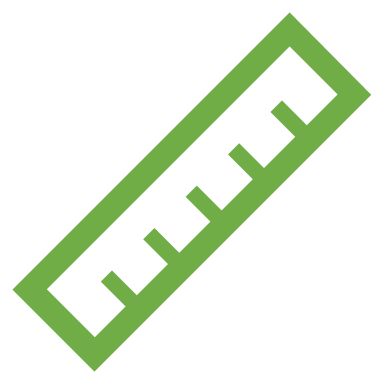 PHÒNG GD&ĐT ……….
TRƯỜNG THCS ………..
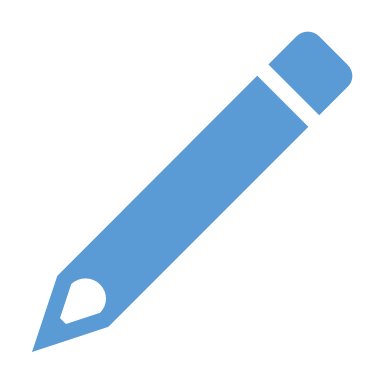 Bài 5 – Tiết 1:
TỈ LỆ THỨC
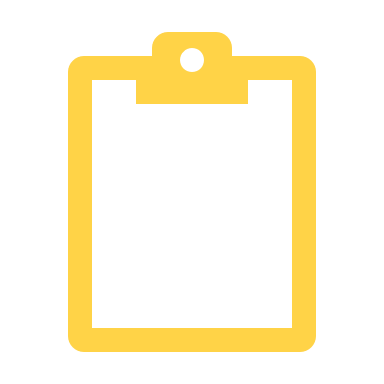 Giáo viên: LƯU THỊ VÀ
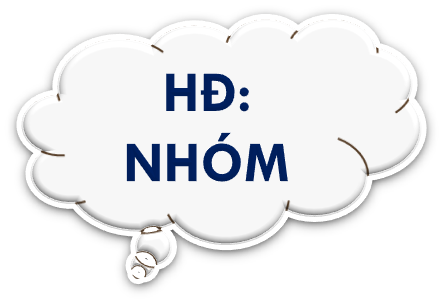 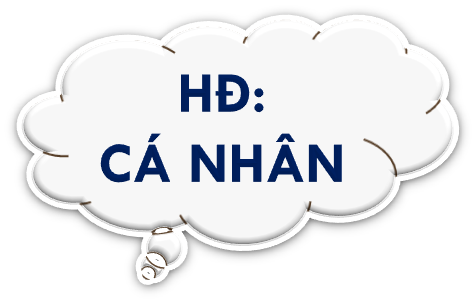 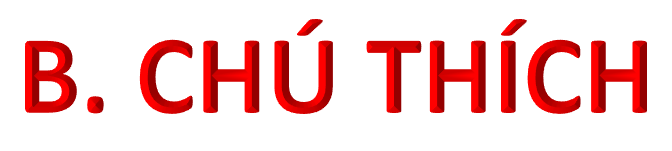 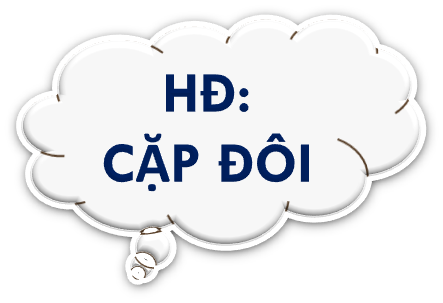 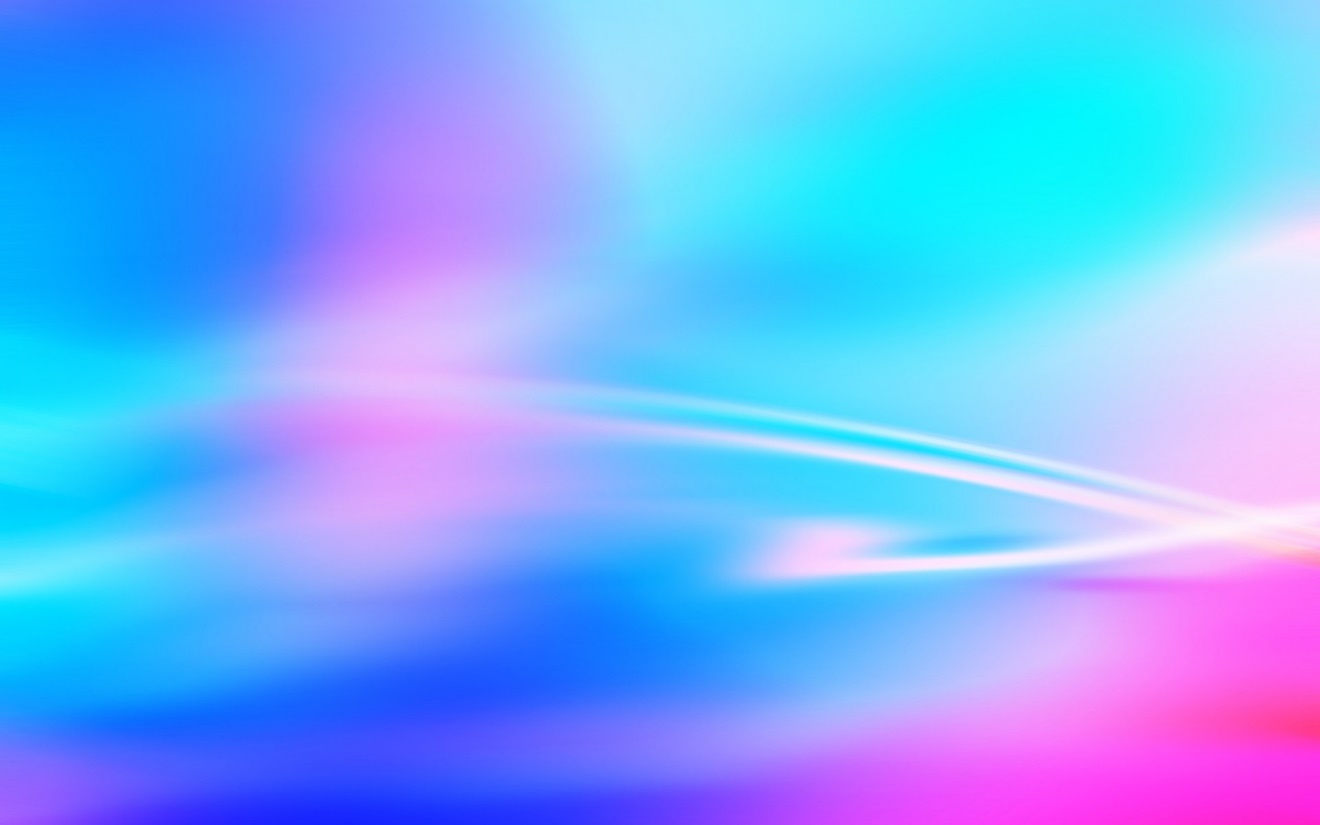 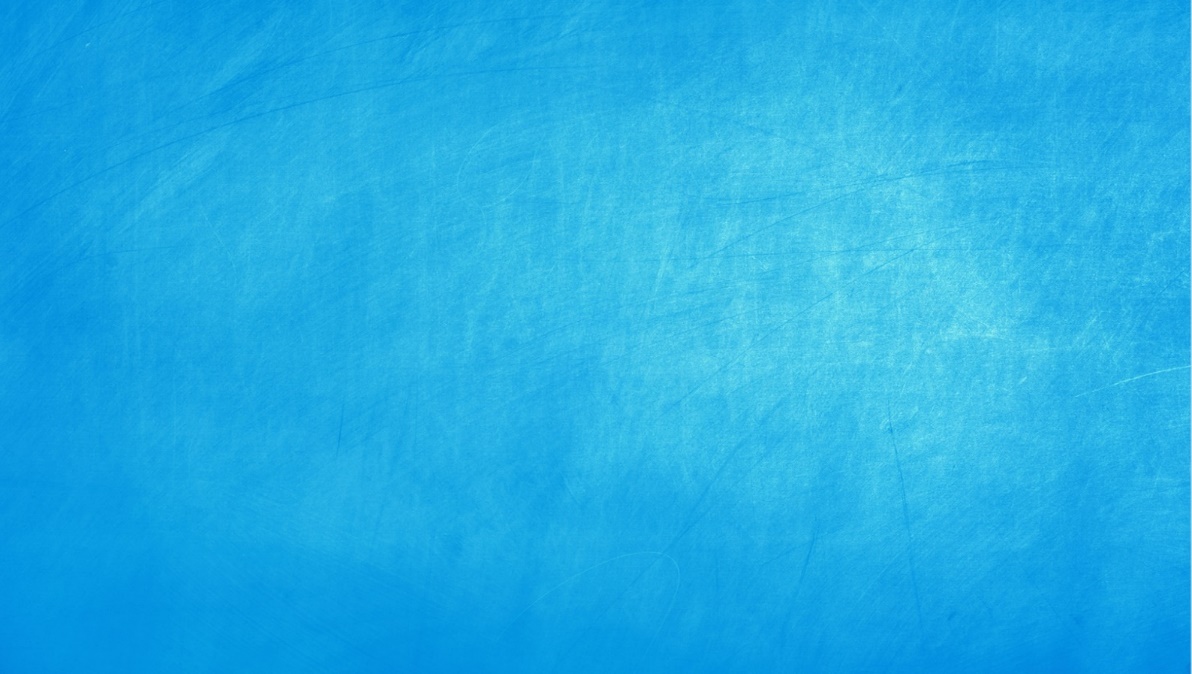 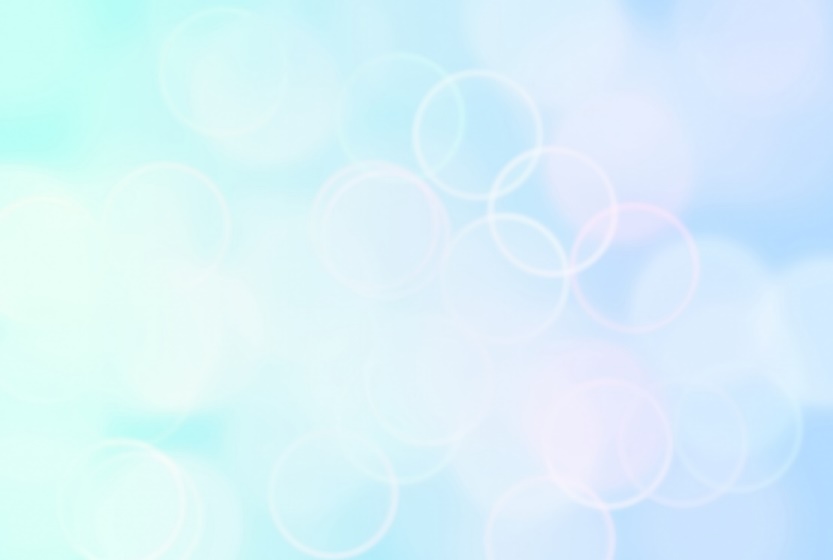 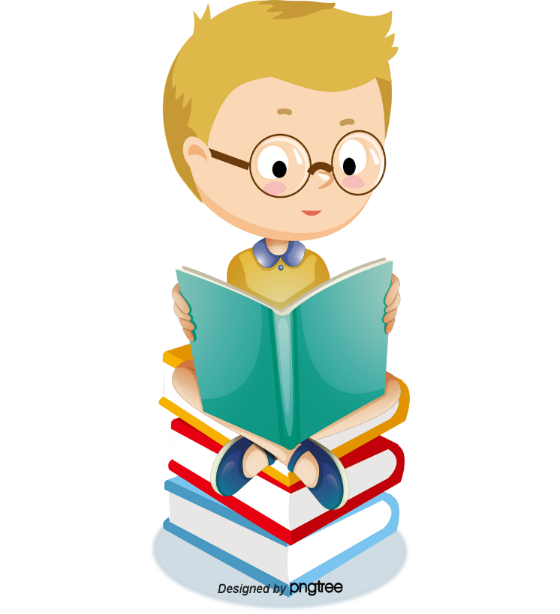 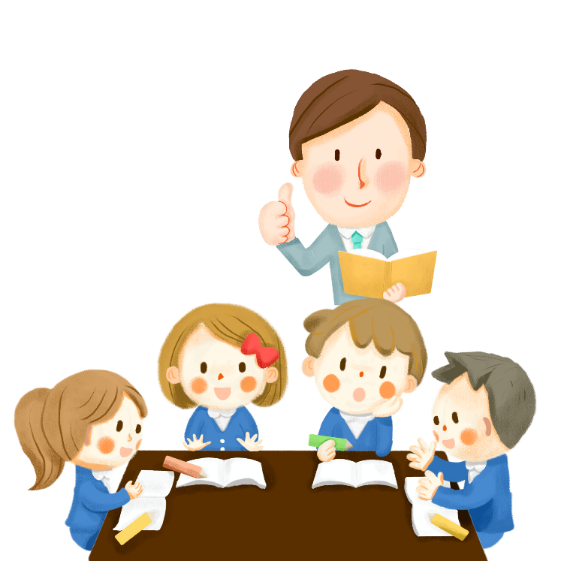 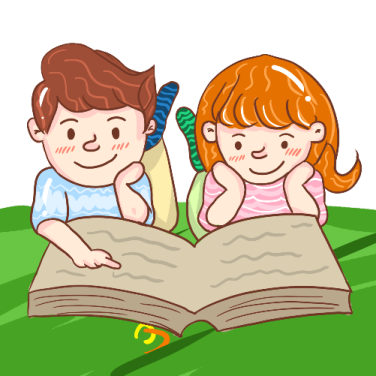 [Speaker Notes: + Để xem bài giảng, vui lòng ấn biểu tượng [PLAY].
+ Để chuyển slide, vui lòng ấn nút [TẾP THEO].
+ Để tải file nguồn bài giảng, file trình chiếu powerPoint quý thầy cô chọn vào mục [Tài nguyên/…/ Tệp/Tải xuống].]
HOẠT ĐỘNG MỞ ĐẦU
Bài toán: Có hai thanh sắt phi 18: Thanh thứ nhất dài 2 m có khối lượng là 4 kg, thanh thứ hai dài 5 m có khối lượng 10 kg.
Em có nhận xét gì về tỉ số giữa khối lượng của thanh sắt thứ nhất và khối lượng của thanh sắt thứ hai với tỉ số giữa chiều dài của thanh sắt thứ nhất và chiều dài của thanh sắt thứ hai?
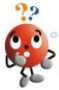 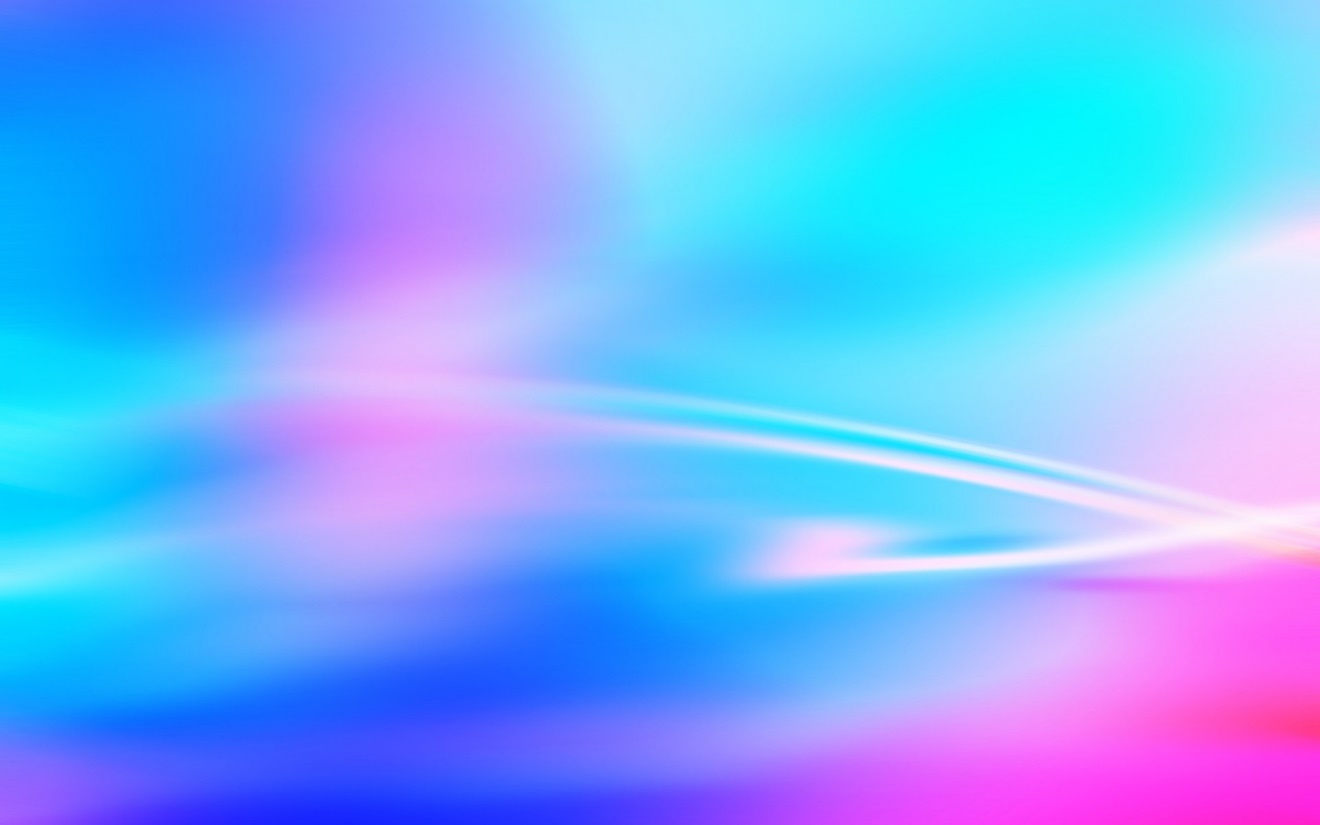 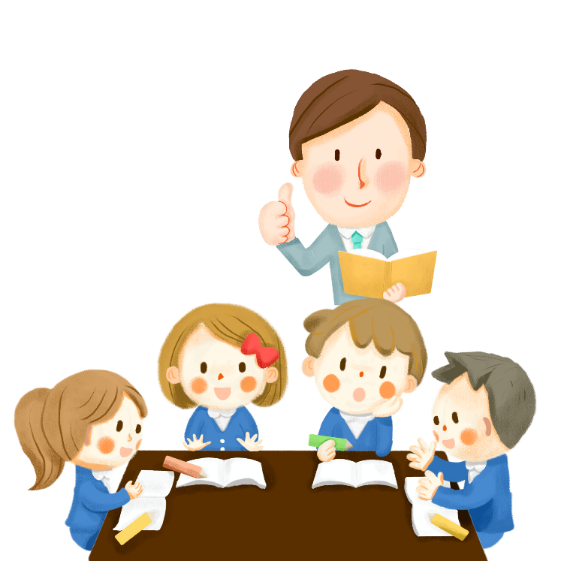 Đáp án:
Tỉ số giữa khối lượng của thanh sắt thứ nhất và khối lượng của thanh sắt thứ hai với tỉ số giữa chiều dài của thanh sắt thứ nhất 

và chiều dài của thanh sắt thứ hai bằng nhau vì
[Speaker Notes: + Để xem bài giảng, vui lòng ấn biểu tượng [PLAY].
+ Để chuyển slide, vui lòng ấn nút [TẾP THEO].
+ Để tải file nguồn bài giảng, file trình chiếu powerPoint quý thầy cô chọn vào mục [Tài nguyên/…/ Tệp/Tải xuống].]
Đẳng thức                  là một tỉ lệ thức.
- Tỉ lệ thức là gì? 
- Tỉ lệ thức có tính chất như thế nào?
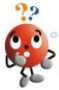 I. ĐỊNH NGHĨA:
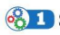 So sánh hai tỉ số:        và
Giải:
Ta có:
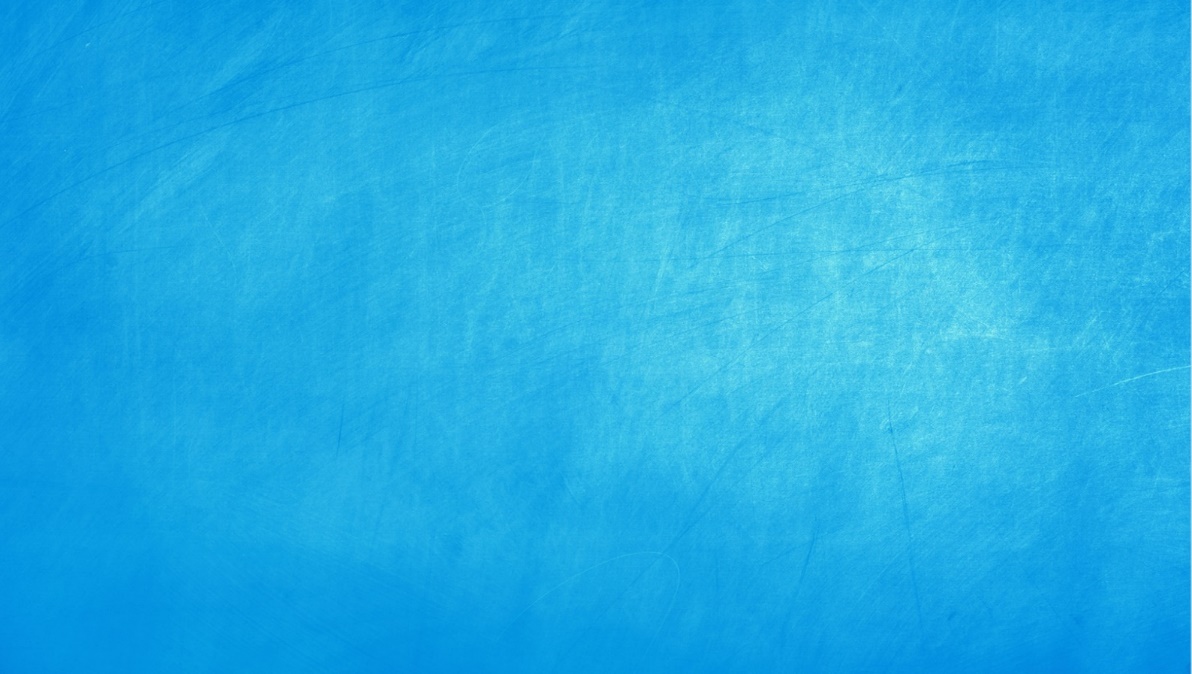 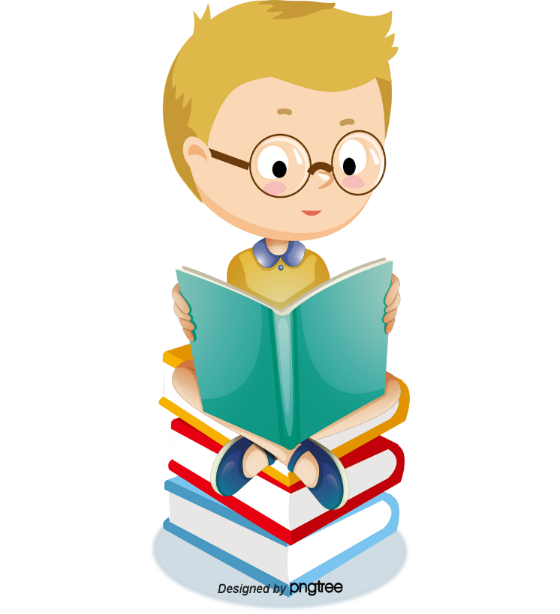 Vậy
Ta nói đẳng thức                     là một tỉ lệ thức
[Speaker Notes: + Để xem bài giảng, vui lòng ấn biểu tượng [PLAY].
+ Để chuyển slide, vui lòng ấn nút [TẾP THEO].
+ Để tải file nguồn bài giảng, file trình chiếu powerPoint quý thầy cô chọn vào mục [Tài nguyên/…/ Tệp/Tải xuống].]
I. ĐỊNH NGHĨA:
Thế nào là tỉ lệ thức?
Tỉ lệ thức là đẳng thức của hai tỉ số       và     , viết là
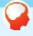 I. ĐỊNH NGHĨA:
Từ các số sau đây có lập được tỉ lệ thức không?
Ví dụ 1:
a)         và                                  b)           và
Muốn biết các tỉ số đã cho có lập thành tỉ lệ thức không, ta làm như thế nào?
Giải:
a) Ta có:
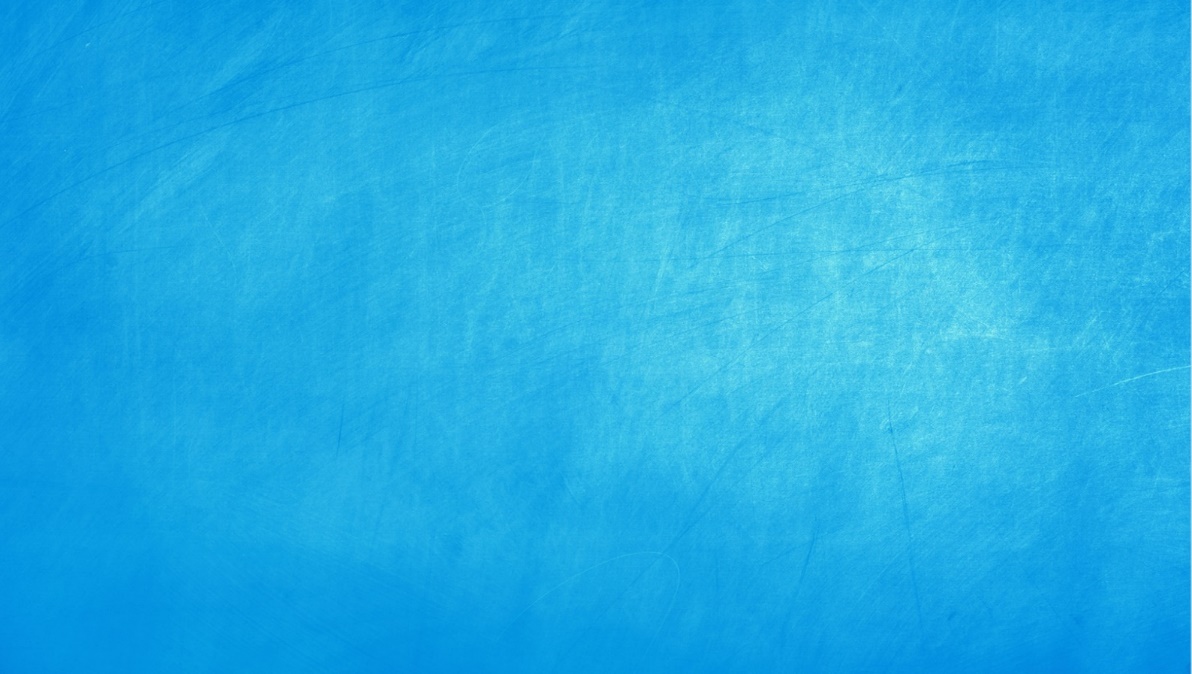 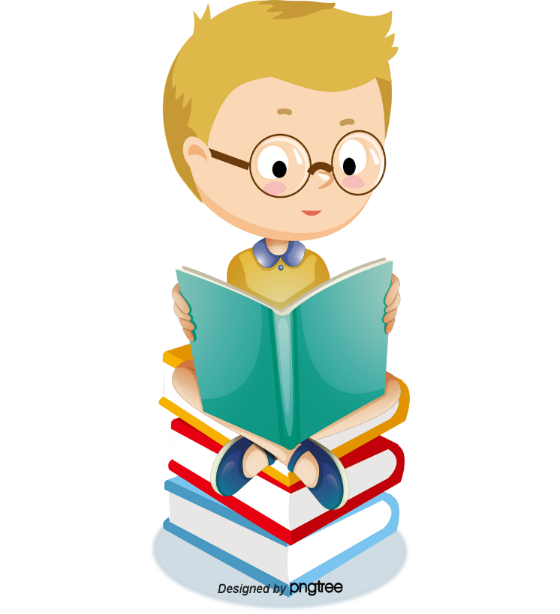 Hai tỉ số đã cho đều bằng
Vậy ta có tỉ lệ thức
I. ĐỊNH NGHĨA:
Từ các số sau đây có lập được tỉ lệ thức không?
Ví dụ 1:
a)         và                                  b)           và
Giải:
b) Ta có:
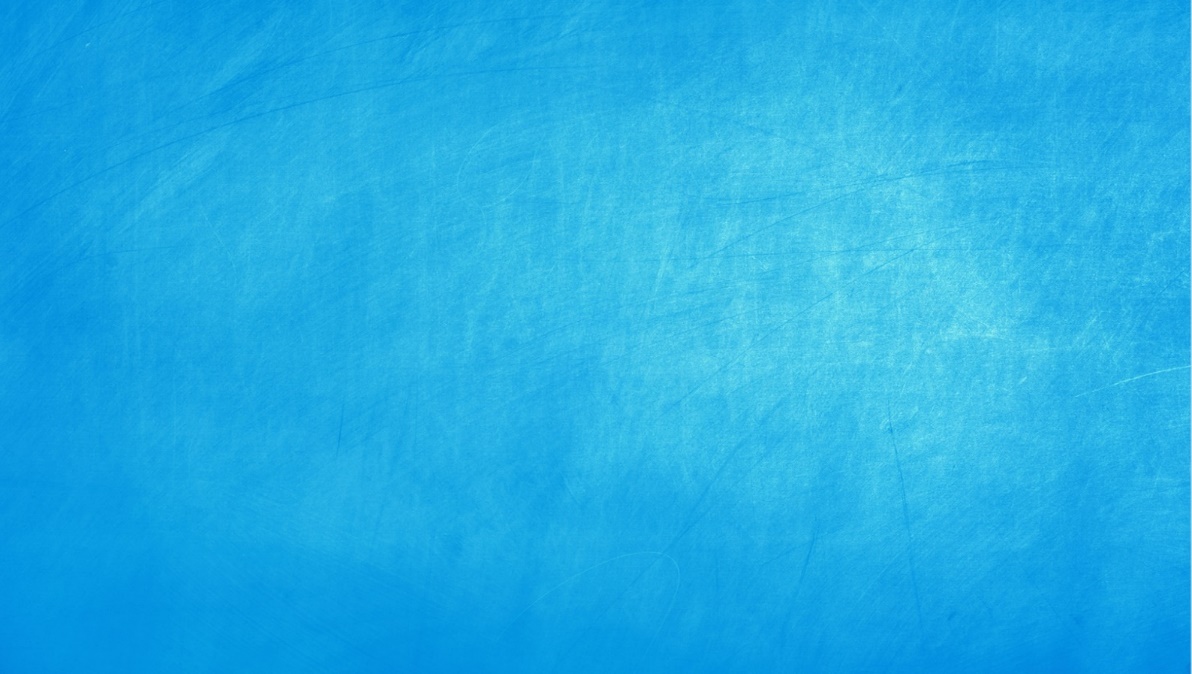 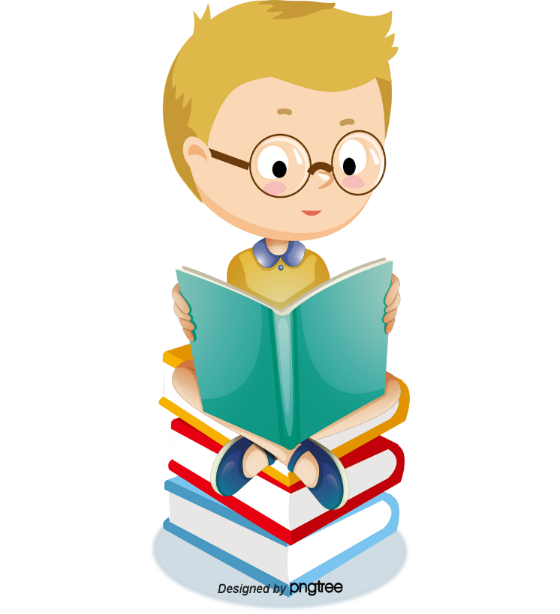 Hai tỉ số đã cho không bằng nhau nên ta không có tỉ lệ thức từ hai tỉ số đó.
I. ĐỊNH NGHĨA:
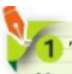 Từ các tỉ số sau đây có lập được tỉ lệ thức không?
a)              và                ;                   b)          và
Giải:
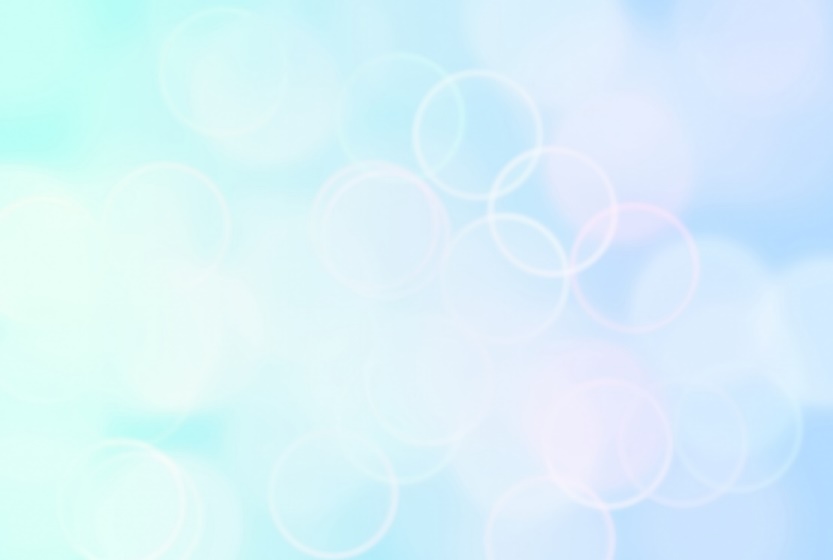 a) Ta có:                                 ;
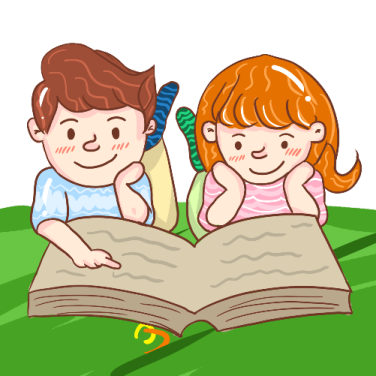 Hai tỉ số đã cho đều bằng
Vậy ta có tỉ lệ thức
I. ĐỊNH NGHĨA:
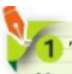 Từ các tỉ số sau đây có lập được tỉ lệ thức không?
a)              và                ;                   b)          và
Giải:
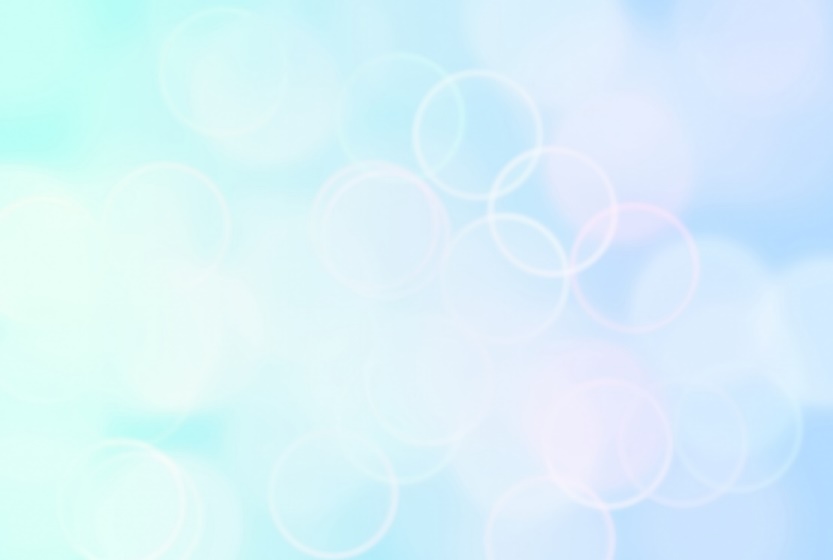 b) Ta có:                           ;
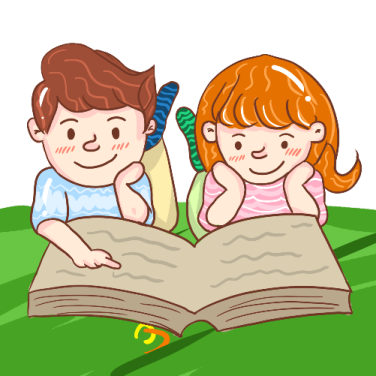 Hai tỉ số đã cho không bằng nhau nên ta không có tỉ lệ thức từ hai tỉ số đã cho
II. TÍNH CHẤT:
1. Tính chất 1.
a) Cho tỉ lệ thức                  . So sánh tích hai số hạng  6 và (-15)  với tích hai số hạng 10 và -9
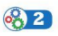 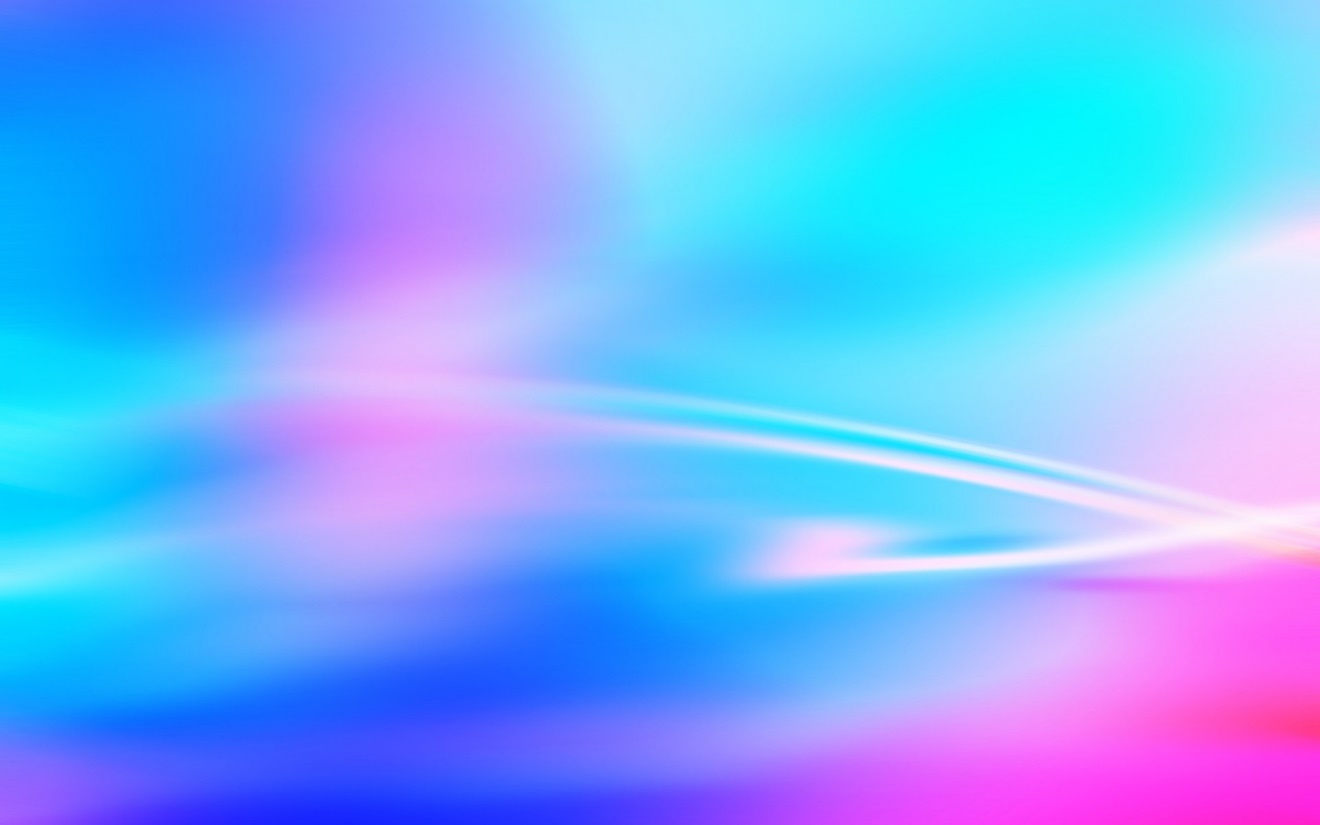 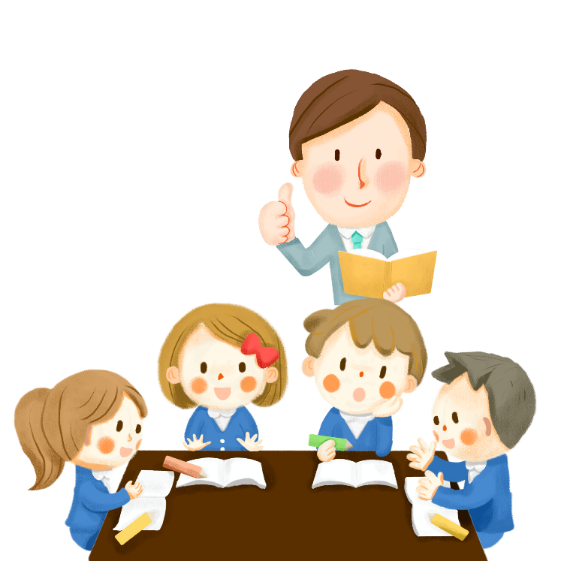 Giải:
a) Ta có:                           ;
Vậy
II. TÍNH CHẤT:
1. Tính chất 1.
a) Cho tỉ lệ thức                  . So sánh tích hai số hạng  6 và (-15)  với tích hai số hạng 10 và -9
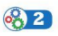 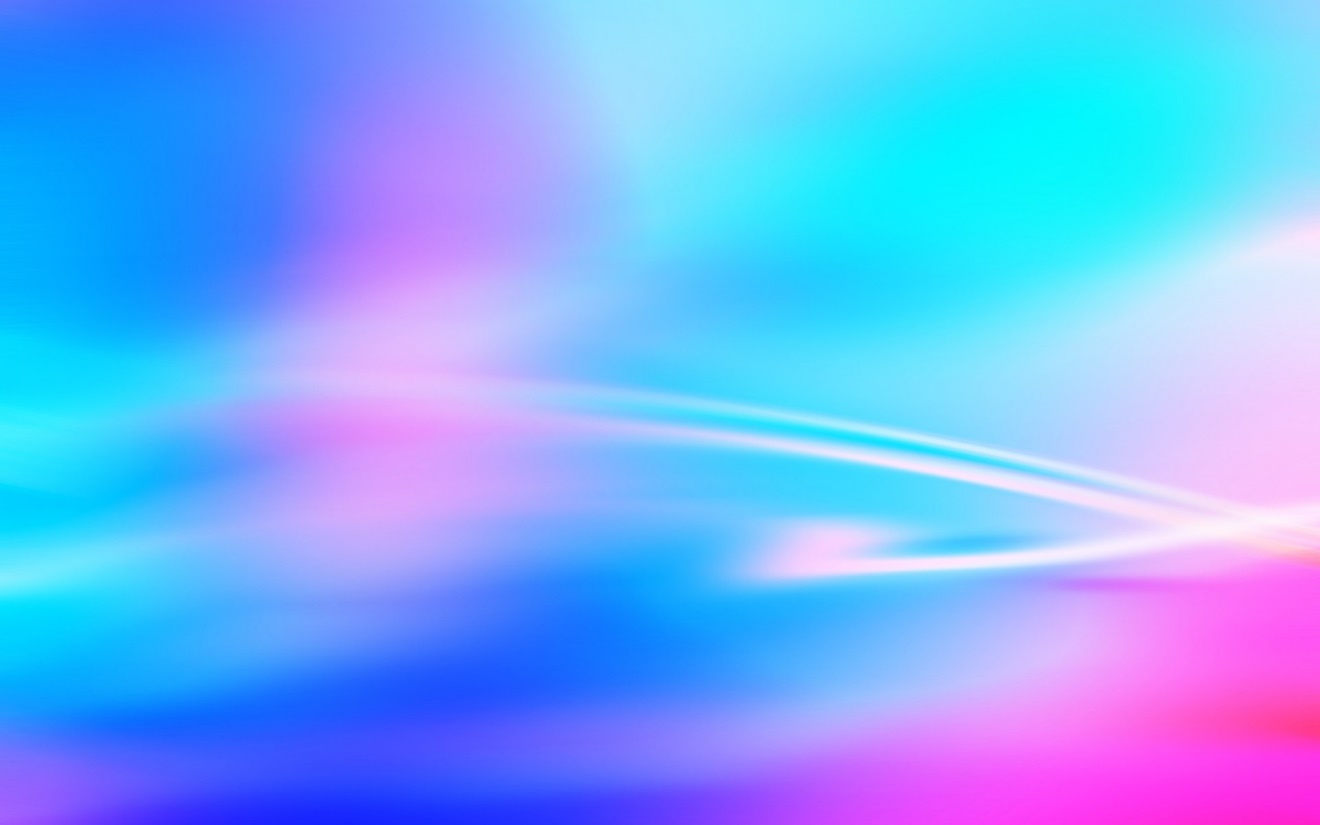 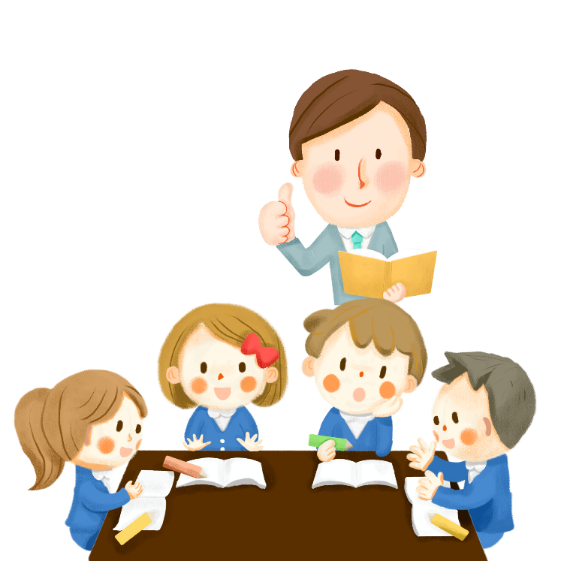 Giải:
hay
II. TÍNH CHẤT:
1. Tính chất 1.
Ví dụ 2: Tìm số     trong tỉ lệ thức:
Giải:
Do:
hay
nên
Vậy
II. TÍNH CHẤT:
2. Tính chất 2.
Ta có đẳng thức
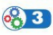 a) Viết kết quả dưới dạng tỉ lệ thức khi chia hai vế của đẳng thức trên cho
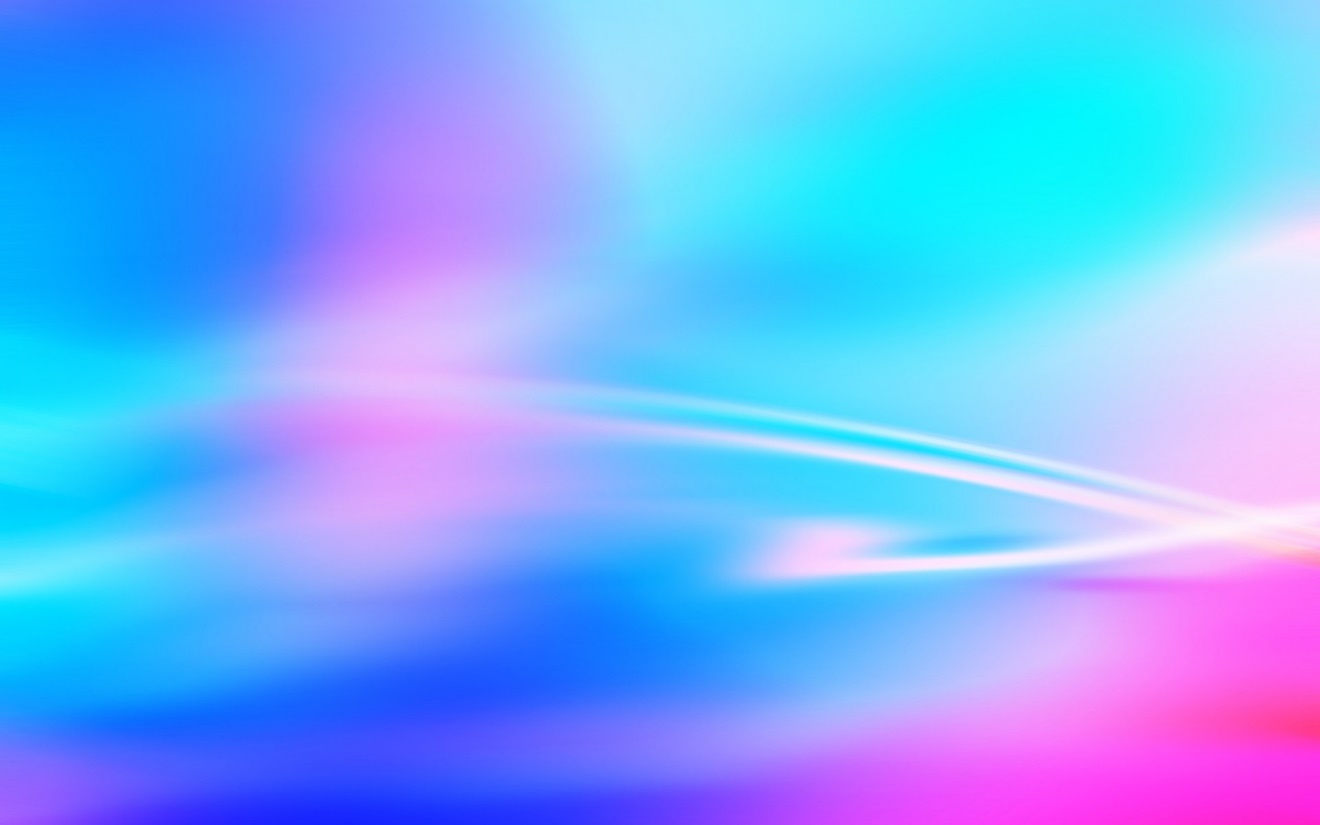 b) Tìm số thích hợp cho
                ;                   ;                    ;                 .
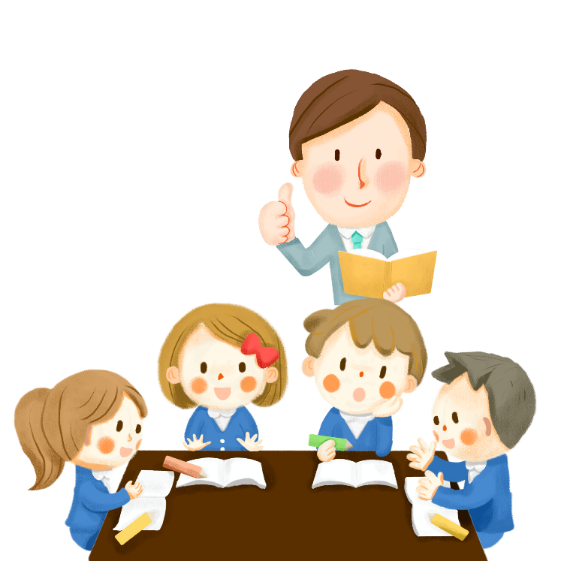 ?
?
?
?
?
II. TÍNH CHẤT:
2. Tính chất 2.
Ta có đẳng thức
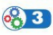 Khi chia hai vế của đẳng thức trên cho          ta được:
hay
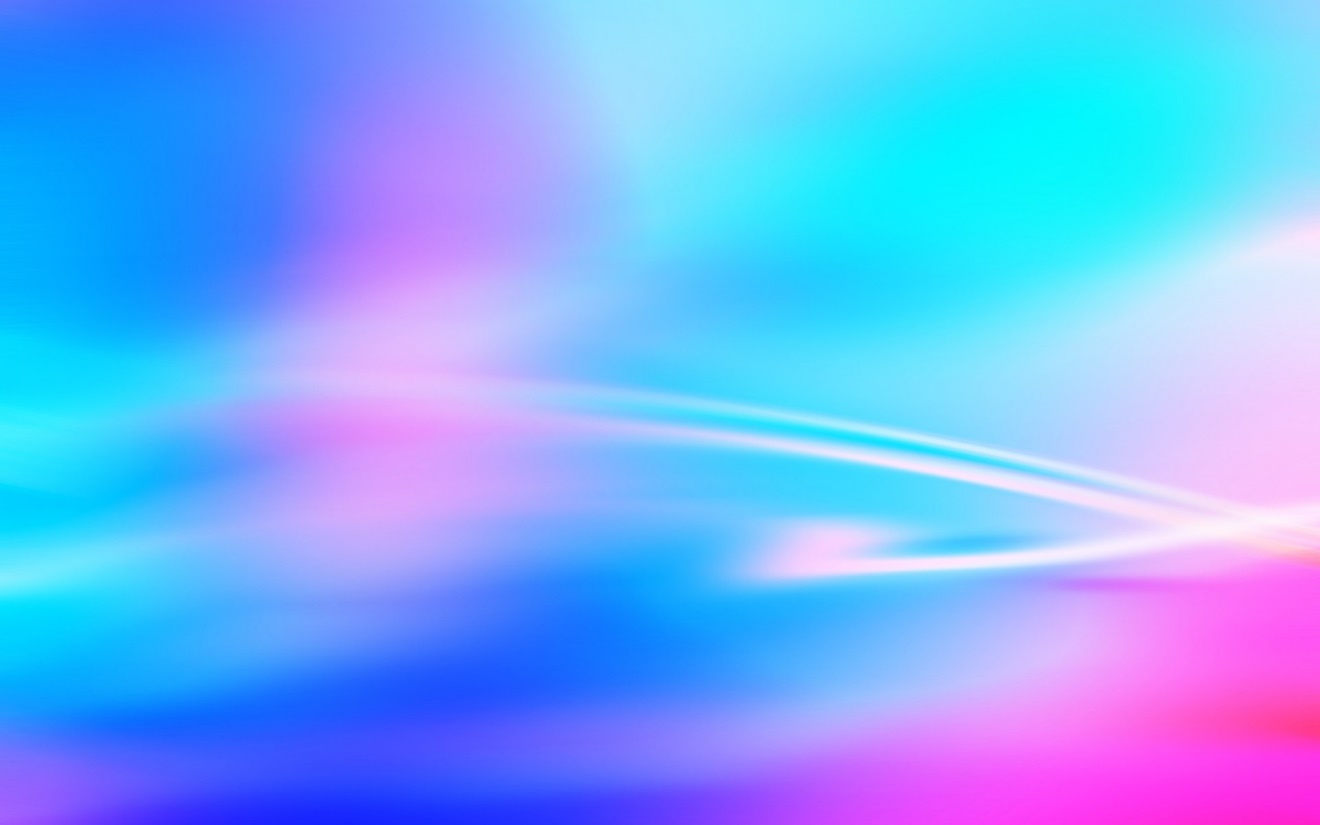 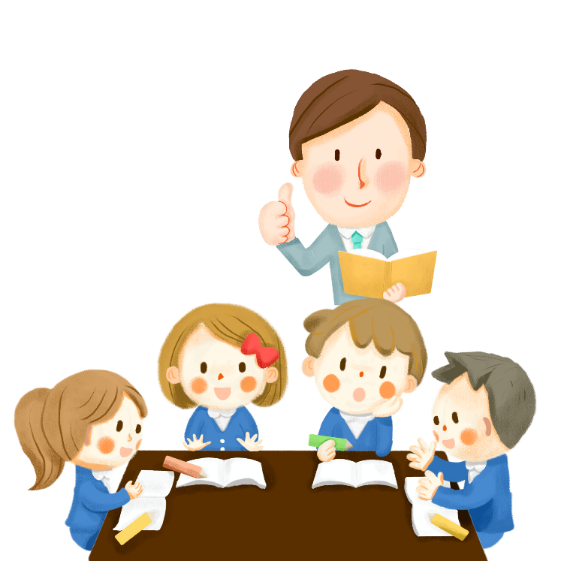 b) Tìm số thích hợp cho
                ;                   ;                    ;                 .
?
12
9
12
9
II. TÍNH CHẤT:
2. Tính chất 2.
Nếu                   và                   đều khác 0 thì ta có các tỉ lệ thức sau:              ;                ;               ;                 .
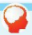 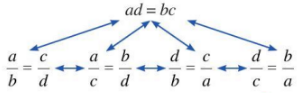 II. TÍNH CHẤT:
2. Tính chất 2.
Ví dụ 3: Lập tất cả các tỉ lệ thức có thể được từ đẳng thức:
Giải:
Từ đẳng thức                                        ta có các tỉ lệ thức sau:
HƯỚNG DẪN TỰ HỌC Ở NHÀ
Học kỹ định nghĩa, tính chất của tỉ lệ thức.
Làm các từ bài 1 đến bài 5 (SGK – trang 54).
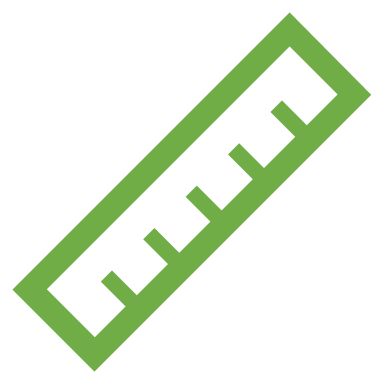 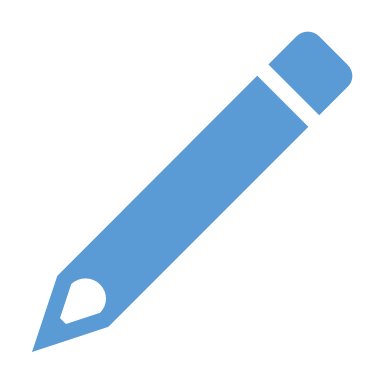 Remember…Safety First!
Thank you!
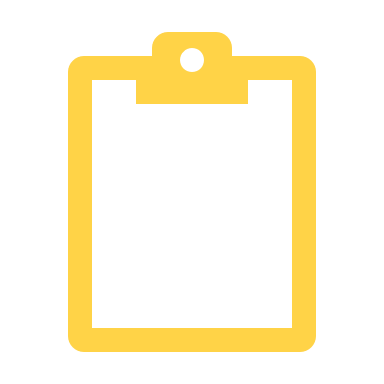